Pakistan: Regional & Global Organizations
SARFRAZ HUSSAIN (CSP)
34th Common- PA&AS
		         Director Finance
MBA (Int. Fin) - UIBE Business School, Beijing
M.Sc. Public Administration (PF) - QAU Islamabad
Fellow Pakistan Institute of Public Finance & Accountancy
SAP-FI Certified, Certified Performance Auditor

Visiting Faculty: 
QAU-School of Management Sciences
National Officers Academy
National Institute of Management
NOA-Sarfraz Hussain Ansari
1
Regional &global organizations
Current Affairs & Pakistan Affairs
IR, I. Law, Pol. Science
NOA-Sarfraz Hussain Ansari
2
Multilateralism for Regional & Global Cooperation
Globalism---International Governmental Organizations (IGOs)
Regionalism: Regional  Organizations
SAARC
ECO
SCO

EU
ASEAN
BRICS

Arab League
OIC
Gulf Cooperation
Council
International Political Order
LoN
UN
ICJ

International Economic Order
World Bank
IMF
WTO
Lecture-1
Lecture-4
Lecture-2
Lecture-5
Lecture-3
NOA-Sarfraz Hussain Ansari
3
Sources of Study
World Organizations Published by NOA
Official Websites of these Organizations
CSS Five Year Papers
Watch BBC, Aljazera and DW
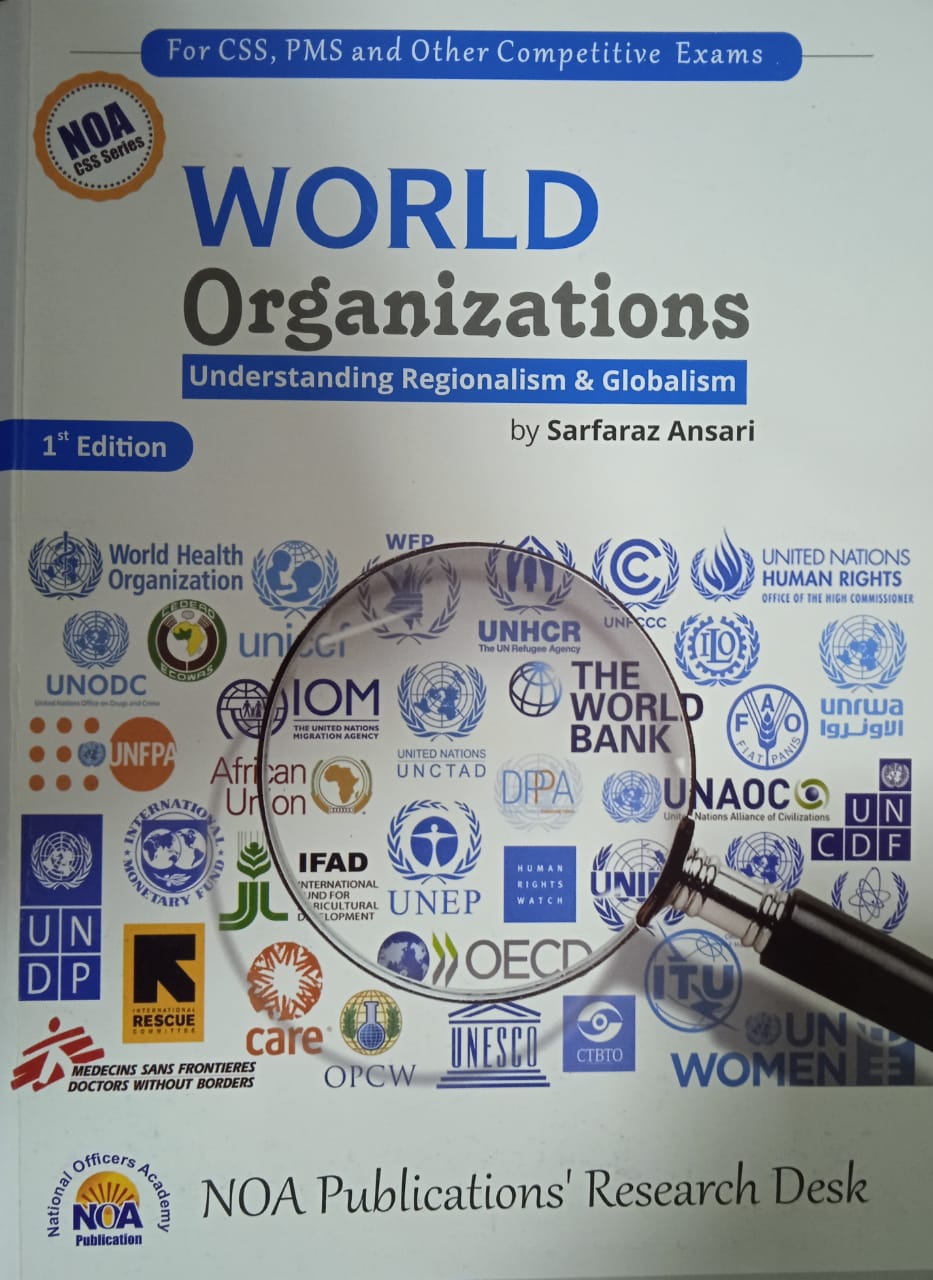 NOA-Sarfraz Hussain Ansari
4
Talking Points/ Food for thought
Globalism & Regionalism
Internationalization and the notion of ‘Collective Security’ and shared future

Nationalism Vs Super-nationalism

Which is more important?

If both are important at the same time, whom to accord priority to?
NOA-Sarfraz Ansari
5
[Speaker Notes: Slowbization…..]
National Security Vs Collective Security
What is national security?

Who is responsible for national security?

What is ‘Self Defense’? (Article 51 of UN)
What is International Security?

Who’s responsible for Int. Security?

What is ‘Collective Security’
NOA-Sarfraz Ansari
6
Factors that contribute in Power Politics & Competition
Intangible
Tangible
Strong Economy
Modern Technology
Political Stability
Geography
Leadership
Social Cohesion
Population Quality
Diplomacy
National Identity
On the basis of these factors certain countries start playing defining and leading role in the regional organizations they are member of.
NOA-Sarfraz Hussain Ansari
7
Regional Integration and Regionalism
Regionalism is a political ideology that focuses on the interests of a particular region
It invites cooperation among nations of that particular region
The spirit being mutual integration of national systems of trade, economy, defense, and politics
NOA-Sarfraz Hussain Ansari
8
Multilateral cooperation in order to streamline and make it uniform the national trade, economic, investment, customs, and border management laws and procedures to integrate into one entity
certain regional organizations integrate so successfully that they establish a complete sovereign system of governance and justice.
Regional Cooperation Organizations and Role of Pakistan
SAARC
SCO
ECO
NOA-Sarfraz Hussain Ansari
9
Outline
Introduction
Background 
Brief History (Genesis)
Members (and membership criteria)
Charter, Objectives, Principles
Structure & Functions
Issues and Challenges
Geo-Strategic, Geo-Economic, ideological, trade, cultural etc
Latest/current developments
Future Prospects
Recommendations (if required)
Conclusion
NOA-Sarfraz Hussain Ansari
11
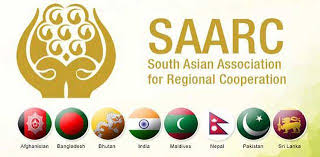 SAARC
NOA-Sarfraz Hussain Ansari
12
Geo-Economic and Geo-Strategic Importance of SAARC Region
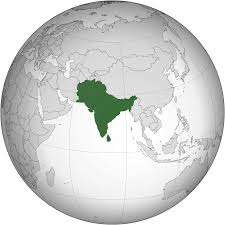 SCO
South Asia is a Bridge for  Asian Countries
ECO
SAARC
Indo-Pacific Region and Competition in the Indian Ocean
ASEAN
Pakistan is a Bridge for the Region
NOA-Sarfraz Hussain Ansari
13
Historical Background (Why SAARC)
1. Role of Leadership
President Ziaur Rahman, in December 1977, discussed regional cooperation with the Indian PM.
in 1977, King Birendra of Nepal stressed for close regional cooperation
2. South Asian countries facing common problems demands joint action

3.A compact landmass perfect for regional Integration. 
So, the officials of the seven countries met in Colombo in April 1981


4. The Colombo Plan  
	dictated regional cooperation for reaping max. benefits from the aid for South Asian countries.
 

5. Regionalism on the Rise in 1970s and 1980s
NOA-Sarfraz Hussain Ansari
14
Foreign Secretaries met in 1981 
In 1983, the FMs adopted the Declaration on 
South Asian Association for Regional Cooperation (SAARC)
The SAARC Charter was signed in Dhaka on 8 December 1985.
 The Secretariat in Kathmandu- since 1987.
Initially seven, now eight member States
Afghanistan joined SAARC  in 2007
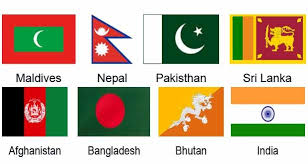 NOA-Sarfraz Hussain Ansari
15
[Speaker Notes: Afghanistan joined SAARC  in 2007]
SAARC Observers
SAARC Permanent Members
Afghanistan
Bangladesh
Bhutan
India
Maldives
Nepal
Pakistan
Sri Lanka
Australia
China
the European Union
Iran
Japan
the Republic of Korea
Mauritius
Myanmar; and 
the United States of America.
observer states—a status that entitles them to express their opinion, engage in dialogues, and give advice but denies them decision making and voting rights.
NOA-Sarfraz Hussain Ansari
16
[Speaker Notes: observer states—a status that entitles them to express their opinion and give advice but denies them voting rights.]
SAARC Charter
Total 10 Articles
Article-I: Objectives (8 objectives)
Article-II: Principles (3 principles)
Article-III: Summit (heads of States/Govt)
Article-IV: Council of FMs
Article-VIII: Secretariat
Article-IX: Financial Arrangements
NOA-Sarfraz Hussain Ansari
17
Article I- SAARC OBJECTIVES
To Promote  Welfare Of The Peoples of SOUTH ASIA
To Accelerate Economic Growth and Social Dev.
To Promote Collective Self-reliance
To Dev. Mutual Trust  and Understanding of One Another's Problems;
To Promote Cooperation;
Among Member States
With Other Developing Countries;
With International And Regional Organizations
NOA-Sarfraz Hussain Ansari
18
Article II-PRINCIPLES (Values)
Promoting peace, stability, and progress in the region 
Respect for the  principles of 
Sovereign equality all member countries
Territorial integrity
Non-use of force
Non-interference in the internal affairs of other states   and 
Peaceful settlement of all disputes;
Fostering mutual understanding, good neighborly relations and meaningful cooperation
NOA-Sarfraz Hussain Ansari
19
SAARC-Institutional framework
Structure
NOA-Sarfraz Hussain Ansari
20
SAARC Structure
Meets twice a year
Foreign Secretaries. Meet twice a year
Commerce & Trade  Secretaries: Introduced SAFTA
NOA-Sarfraz Hussain Ansari
21
[Speaker Notes: Summit cancelled due to Uri attack on 18-Sep-2016]
Article III-SAARC SUMMIT
Meetings Of The Heads Of State Or Government
once a year
Unanimous decision
All members should meet
Take major and primary decisions

Article V- STANDING COMMITTEE
The Standing Committee comprising of the Foreign Secretaries 
Assist and facilitate the Council of FMs
Article VI- TECHNICAL COMMITTEES
Article IV-COUNCIL OF Foreign MINISTERS
A) 	formulation of the policies of the ASSOCIATION;
B) 	review progress of cooperation 
C) 	decision on new areas of cooperation;
D) 	decision on other matters of general interest to the ASSOCIATION.

The council of ministers shall meet twice a year.
NOA-Sarfraz Hussain Ansari
22
Article-VIII  SAARC SECRETARIAT
There shall be a Secretariat of the ASSOCIATION.
Performs day to day administrative functions
3 year term of office
Article IX- FINANCIAL ARRANGEMENTS
The contribution of each Member State towards financing of the activities of the ASSOCIATION shall be voluntary.
NOA-Sarfraz Hussain Ansari
23
SAARC-Critical Analysis
Key issues & challengesSuccesses & FailuresSAARC Future scenariosway forward
NOA-Sarfraz Hussain Ansari
24
Key Challenges
Regional Integration & Infrastructure Development 
Trade, Tourism, Culture and People-to-People Contact
Energy Needs are on the rise but Regional Energy Cooperation is little 
Hydel, Nuclear, and alternative energy cooperation
Climate Change, Food Security, Poverty Alleviation, and Disaster Management 
Regional Security and Cooperation In Counter-terrorism.
Science & Technology and Education For Human Development
NOA-Sarfraz Hussain Ansari
25
SAARC-geo politics: Geo-Economic & Geo-Strategic issues
NOA-Sarfraz Hussain Ansari
26
SAARC- Regional Power Politics
1. Two dominant players-Pakistan and India off setting each other’s influence 
the Balance of Power in South Asia 
Arms race, military competition and nuclear deterrence
Kashmir issue as the nuclear flash point
Playing proxies in each other’s spheres of influence
NOA-Sarfraz Hussain Ansari
27
SAARC-Critical Analysis		…conti
2. The Changing Regional Balance of Power & SAARC
India’s increasing involvement in Indian Ocean: the Indo-Pacific Competition
Afghanistan and Pakistan's strategic depth 
US withdrawal from Afghanistan and South Asia dynamics
3. Increasing influence of China in South Asia
China also off sets India- it invites other global players in the region
China and India at LAC in Galwan Valley, Laddakh
4. Presence of US in the Region and Indo-Pacific Great Game
	QUAD-4
5. SAARC-ECO-SCO cooperation 
The Emerging ‘Asian Order’
NOA-Sarfraz Hussain Ansari
28
The Geo-Strategic Region Claimed by Pakistan, China and India
NOA-Sarfraz Hussain Ansari
29
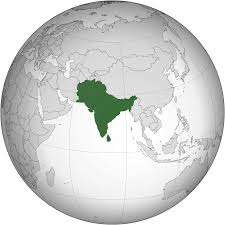 SCO
ECO
ASEAN
Indo Pacific
Geo-Strategic and Geo-Economic importance of Pakistan in SAARC Region.

Pakistan: A Regional Hub for 
SAARC-ECO-SCO
The white arrow shows Pakistan’s importance in SAARC
NOA-Sarfraz Hussain Ansari
30
Regional Energy & Trade Routes and Importance of Pakistan
NOA-Sarfraz Hussain Ansari
31
NOA-Sarfraz Hussain Ansari
32
SARC: Successes
SAFTA was negotiated in 2005(but still a pipedream)
To reduce customs duties- a custom union
Trade Union- free trade 
Economic union- greater economic integration
SAARC Development Fund in 2010
Social Window; 
Economic Window; and 
Infrastructure Window 
SAARC Food Bank in 2011 in Pakistan
Agreement on Transportation & Energy in 2014
South Asian University in New Delhi
NOA-Sarfraz Hussain Ansari
33
[Speaker Notes: the Kathmandu Summit 2014, there were three connectivity agreements on road, rail. Only one of these - on energy - has been signed.]
SAARC-Free Trade Area
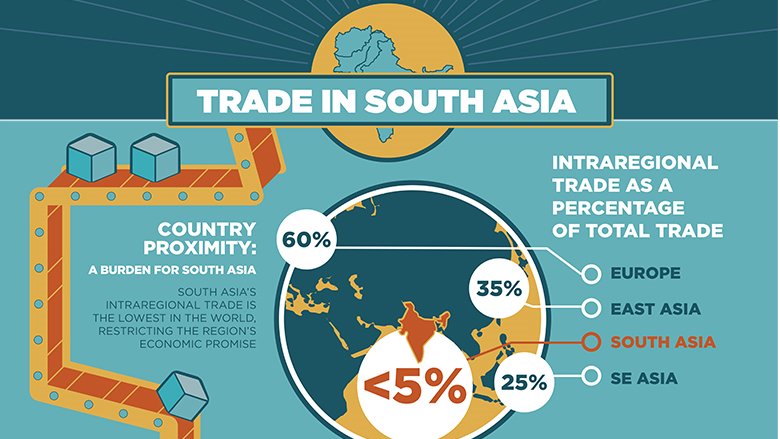 In 1995, the first step towards a South Asian Free Trade Area (SAFTA) 
The SAFTA Agreement was signed on 6 January 2004 during 12th  SAARC Summit held in Islamabad, Pakistan. 
Leading subsequently towards 
a Customs Union, 
Common Market and 
the Economic Union. 
It is still a pipedream
The intra-regional trade of SAARC amounted to $40.5 billion in 2011, which constitutes just 5% of member countries’ trade.
NOA-Sarfraz Hussain Ansari
34
[Speaker Notes: The trade between India-Pakistan, the two largest members of SAARC, is still languishing at less than 3 billion US $; studies suggest that an equal amount of trade happens through the Dubai route and illegal trade. Pakistan is yet to award India, the status of Most Favored Nation (MFN)]
Hurdles in SAARC Integration
SAARC-A Region without Regionalism
India’s Look East Policy: ASEAN+
Bangladesh and Sri Lanka Looking towards ASEAN
Pakistan’s tilt towards ECO and SCO
Indian Hegemony and Pakistan’s India-centric Policies
Use of Force as a Tool to Resolve Issues
Lack of Leadership, Trust and mutual Respect
Conflicting cultural and ideological identities
NOA-Sarfraz Hussain Ansari
35
[Speaker Notes: to achieve South Asian Economic Union (SAEU) in a phased and planned manner through a Free Trade Area, a Customs Union, a Common Market, and a Common Economic and Monetary Union.]
Future Scenarios
Three Scenarios
SAARC would lose its importance and effectiveness and will be disintegrated- chances are remote and dim
Status Quo- more likely

Revival and Future Expansion- a challenge
NOA-Sarfraz Hussain Ansari
36
SAARC: Conclusion
Areas of Cooperation 
(the Pull Factors)
Areas of Conflict 
(the Push Factors)
Trade and energy corridors
Food Security, Sustainability, and climate change
Poverty Alleviation, health 
Biotechnology, IT & Telecom,
Human Resource Dev
Tourism
Kashmir Issue
Border Disputes
Trade Disputes
Regional Imbalance
Terrorism and interference in internal affairs
Public Opinion of mutual hatred and distrust
NOA-Sarfraz Hussain Ansari
37
SAARC COVID Response
SAARC COVID-19 Emergency Fund-March 15, 2020
June-2020, PM of Pakistan contacted PM of Bangladesh and discussed regional issues and reviving of SAARC
NOA-Sarfraz Hussain Ansari
38
SAARC CSS/PMS question
Why SAARC?
SAARC failures
SAARC potential
How to Revive it?
NOA-Sarfraz Hussain Ansari
39
The Shanghai Cooperation Organization
and the emerging ‘Asian order’ It’s an attempt to counter US influence in AsiaIndo-pacific great game
NOA-Sarfraz Hussain Ansari
40
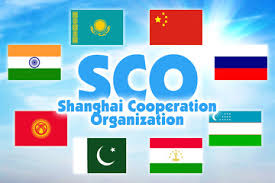 http://eng.sectsco.org/about_sco/
NOA-Sarfraz Hussain Ansari
41
The Shanghai Cooperation Organization (SCO)
Started as Shanghai-5 Mechanism in 1996

Created on 15 June 2001 in Shanghai (China) by 
China, 
Kazakhstan, 
Kyrgyz Republic, 
Russian, 
Tajikistan, and 
Uzbekistan.
NOA-Sarfraz Hussain Ansari
42
[Speaker Notes: SCO Secretary-General VLADIMIR NOROV from January, 2019, 3 year term]
The Charter 
signed in June 2002
put into force on 19 September 2003.

The Charter has 26 Articles which outlines ;
Organization's Goals 
Principles
Structure, and
Core Activities
Decision making process

SCO accounts for over 40% of the world’s population and over 30% of the global GDP

Trade among SCO members had risen to US$6 trillion in 2020 from US$ 0.67 trillion in 2001.
NOA-Sarfraz Hussain Ansari
43
[Speaker Notes: combating terrorism, separatism, extremism, drug trafficking and transnational organized crime. These have been long-standing objectives of the SCO]
SCO-Members, Observers, Dialogue Partners
member states

China,
India, 
Kazakhstan, 
Kyrgyzistan 
Pakistan, 
Russia
Tajikistan
Uzbekistan
Iran
observer states


Afghanistan, 
Belarus, 
and 
Mongolia
dialogue partners


Azerbaijan, 
Armenia, 
Cambodia, 
Nepal, 
Turkey, and
 Sri Lanka.
NOA-Sarfraz Hussain Ansari
44
The SCO Goals
The SCO's main goals are to;

Strengthening Mutual Trust

Promote Effective Cooperation In Politics, Trade, Economy, And Other Areas; 

Regional economic linkages

Maintain Peace, Security and Stability In The Region

Combat three evils-terrorism, separatism, and extremism

establishment New International Political And Economic Order.
NOA-Sarfraz Hussain Ansari
45
SCO-Structure
The Heads of States Council (HSC)
is the supreme decision-making body 
It meets once a year
adopts decisions on all important matters
Issue guidelines
The Heads of Government Council (HGC) 
meets once a year 
discuss the organization's multilateral cooperation 
resolve current important economic and other issues
	approve annual budget. 

3. SCO Foreign Ministers Council

4. the SCO Secretariat based in Beijing
NOA-Sarfraz Hussain Ansari
46
5. the Executive Committee of the Regional Anti-Terrorist Structure (RATS) based in Tashkent. 
a nerve center for counter terrorism cooperation
Information and intelligence sharing
SCO infrastructure protection
Border control and joint patrolling
If cooperation expands, it may become a permanent standing force for counter terrorism and other strategic cooperation
NOA-Sarfraz Hussain Ansari
47
[Speaker Notes: the meeting of the SCO Council of Heads of State held via videoconference on 10 November 2020,]
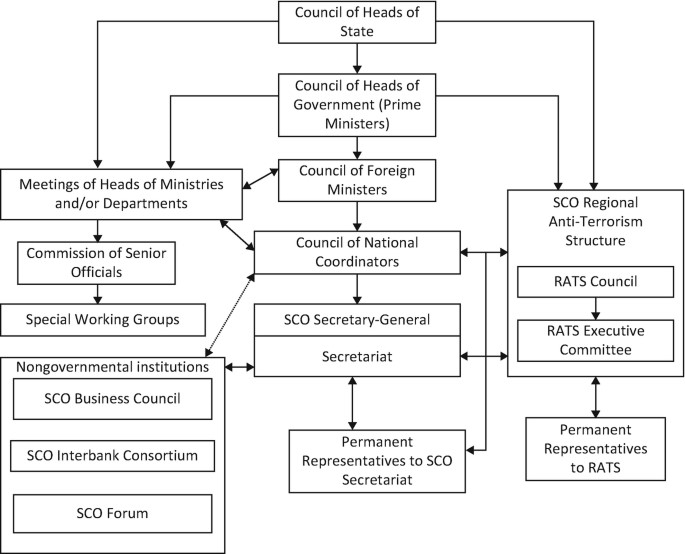 SCO Structure 

Core Bodies and 
Organs
NOA-Sarfraz Hussain Ansari
48
SCO
Critical analysis
NOA-Sarfraz Hussain Ansari
49
1. Sco and the rise of China2. increasing partnership between China, Russia, Pakistan, India, Iran	3. Counterbalancing US Influence 4. China: Economic Infrastructure Diplomacy & Strategic Alliances in:	Central Asia	South Asia	East Asia
NOA-Sarfraz Hussain Ansari
50
Old Silk Route Map
Regional Connectivity: Belt and Road Initiative Map
NOA-Sarfraz Hussain Ansari
52
NOA-Sarfraz Hussain Ansari
53
NOA-Sarfraz Hussain Ansari
54
South & Central Asia
NOA-Sarfraz Hussain Ansari
55
NOA-Sarfraz Hussain Ansari
56
South East Asia
South China Sea
NOA-Sarfraz Hussain Ansari
57
The Politics of South China Sea & Malacca Dilemma
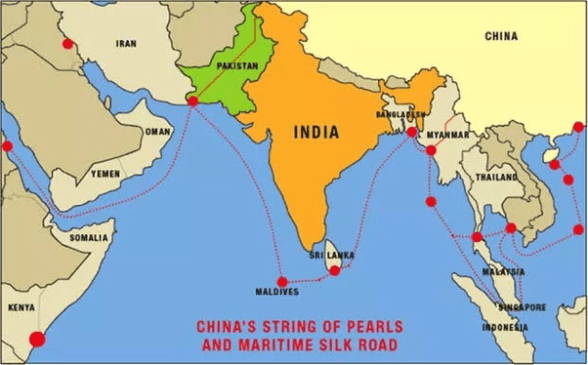 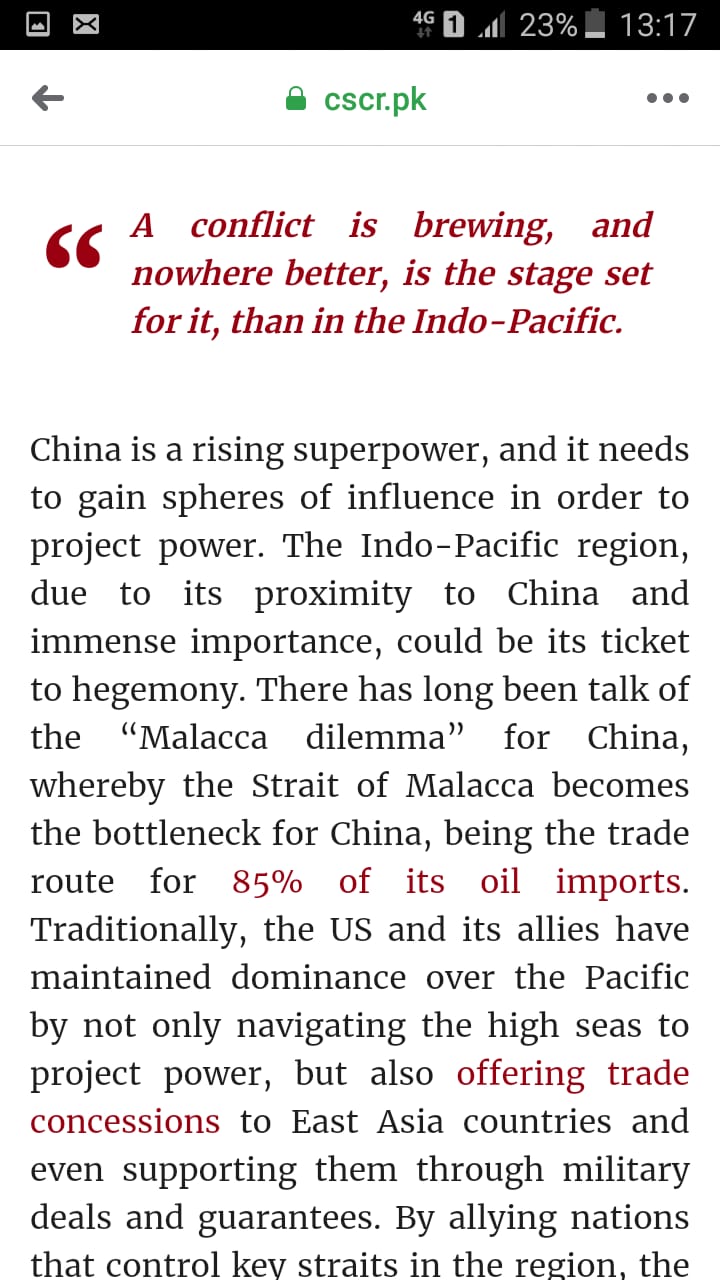 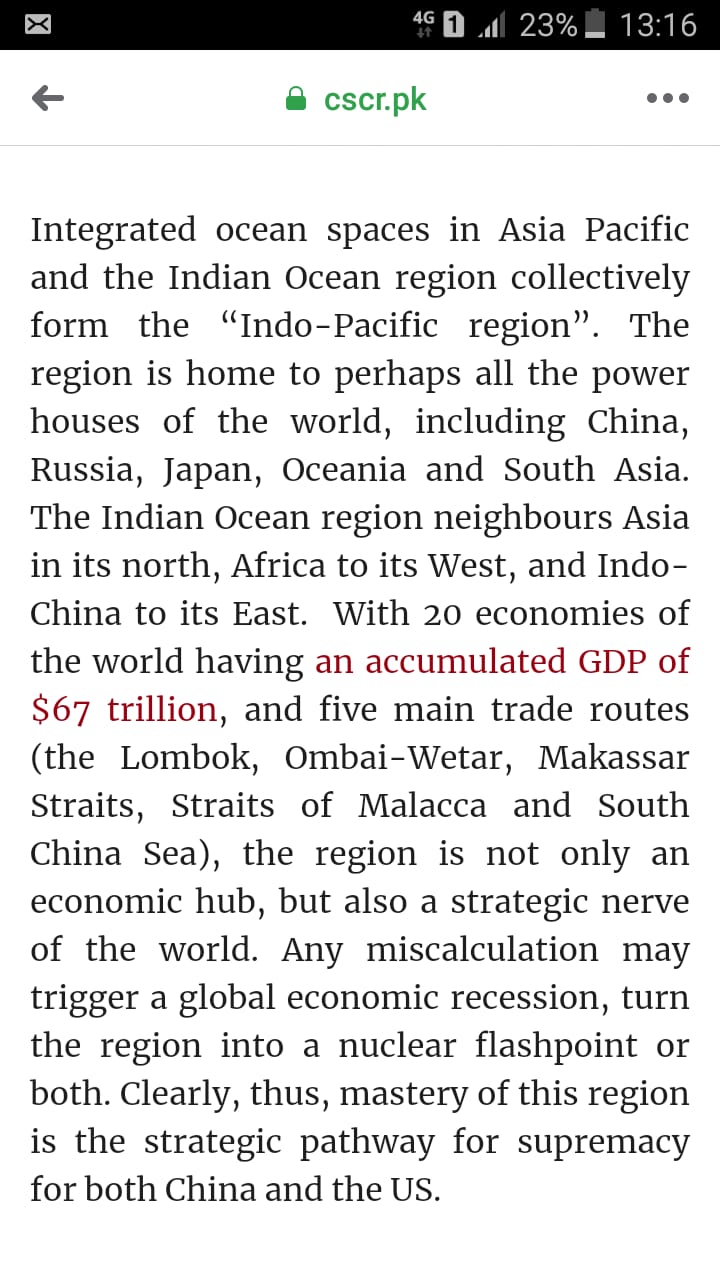 NOA-Sarfraz Hussain Ansari
60
SCO SUMMIT 2022
SCO SUMMIT 2023
15-16 Sep. the 22nd Summit of SCO
 Samarkand, Uzbekistan 
To discuss geopolitical and economic uncertainty
to discuss mutual security concerns, such as Afghanistan
China commit to train 2,000 law enforcement personnel for SCO member states in the next five years
Turkiye was out vocal to join SCO
Establish connectivity and
4th July, 2023 New Delhi, India
virtually host the Shanghai Cooperation Organization (SCO)
Putin, Xi, and Shehbaz Sharif addressed the Summit
SCO-New Delhi Declaration
Cooperation in countering terrorism, extremism, and separatism
Digital transformation in SCO
NOA-Sarfraz Hussain Ansari
61
[Speaker Notes: It was the 22nd Annual Summit]
2022
The role of Iran and Turkiye at the Samarkand summit was of much greater importance
with Iran signing a membership agreement to become a permanent SCO member and 
Turkiye announcing its bid for permanent membership.
NOA-Sarfraz Hussain Ansari
62
SCO-CFMs Meeting 5th May 2023
Goa, India
Pakistan FM visited India after 12 years
Pakistan’s own vision in align with SCO vision of 
enhanced regional economic connectivity 
Counter terrorism and Regional stability
Peace and shared prosperity 
overcome poverty, disease and  underdevelopment, 
food and climate crisis
NOA-Sarfraz Hussain Ansari
63
SCO Summit 2023
4th July, 2023 New Delhi, India
virtually host SCO summit
Putin, Xi, and Shehbaz Sharif addressed the Summit
SCO-New Delhi Declaration
Cooperation in countering radicalization leading to terrorism, extremism, and separatism
Digital transformation in SCO
NOA-Sarfraz Hussain Ansari
64
Analysts are interested in the following themes:
China’s expanding national security narrative and SCO

economic opportunities and risks through infrastructure development and trade.

significance of an Iran-Turkiye-China-Russia SCO alliance, and 

why the SCO shouldn’t simply be viewed as an anti-Western alliance?
NOA-Sarfraz Hussain Ansari
65
SCO and Pakistan
Pakistan was an Observer from 2005 to 2017 (same was with India)

2017- Status of a full member of the Organization was granted to India and Pakistan.
NOA-Sarfraz Hussain Ansari
66
SCO: Advantages for Pakistan
SCO provides Geo-Strategic and Geo-Economic  advantage to Pakistan

Pakistan to become a hub of regional connectivity. 
SCO can achieve its objectives of security and connectivity with the help of Pakistan.

Pakistan can offer expertise for anti-terror policies at RATS forum.

Peace in Afghanistan is key for SCO success and role of Pakistan
NOA-Sarfraz Hussain Ansari
67
NOA-Sarfraz Hussain Ansari
68
SCO: Advantages for Pakistan
Relations with China and Russia strengthened
Establishing a balance between China and US- a real challenge
Pakistan can get security, trade and economic benefits from SCO and ECO 

SCO can bring Pakistan & India closer
NOA-Sarfraz Hussain Ansari
69
[Speaker Notes: US-India in August 2016 signed Logistics Exchange Memorandum of Agreement (LEMOA) that will reportedly facilitate the two allies to use each other’s military facilities to check China’s growing influence.]
Conclusion
While reviewing the 'Modern Great Game', the SCO is emerging significantly to contain US influence in Central and South Asian regions. 

China is building political and strategic capital in the region

The Cold War 2.0 with containment of China in ;
Central Asia
South Asia 
East Asia

Therefore, US seriously monitoring the activities of the SCO.
As many observers label the SCO merely as an anti-NATO block
An Iran-Turkiye-China-Russia coalition has the potential to be a powerful alliance against the Western liberal order.
SCO needs to break ‘Devil’s Triangle’ that exists among China, Pakistan-India
NOA-Sarfraz Hussain Ansari
70
CSS Questions: SCO
China, Pakistan-Russia cooperation will find suitable support mechanism in Shanghai Cooperation Organization (SCO). Elaborate.  2020
What are the opportunities and challenges for Pakistan as one of the new members of the Shanghai Cooperation Organization (SCO)? CSS-2018
Q. No. 5. Explore the significance of Shinghai Cooperation Organization (SCO) for Pakistan. CSS-2017
NOA-Sarfraz Hussain Ansari
71
http://eco.int/index.php
Economic Cooperation Organization
ECO
NOA-Sarfraz Hussain Ansari
72
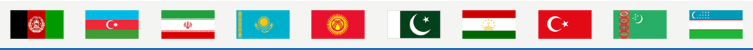 NOA-Sarfraz Hussain Ansari
73
Economic Cooperation Organization (ECO)
An inter-governmental regional organization encompassing countries from 
Europe, 
Central Asia, and 
South Asia
 The overall objective of the organization is the sustainable economic development of its member states and the region as a whole
NOA-Sarfraz Hussain Ansari
74
Background
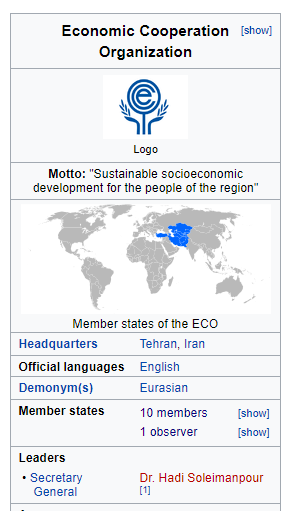 Established as Regional Cooperation for Development (RCD) in 1964 by Iran, Pakistan and Turkey
Renamed as “ECO” in 1985.
The ECO's secretariat in Iran
its economic bureau is in Turkey
its scientific bureau is in Pakistan.
NOA-Sarfraz Hussain Ansari
75
Objectives & Principles of Cooperation
To promote sustainable economic development through progressive removal of trade barriers
increased economic cooperation and  Gradual integration with the economy;
Development of transport & communications infrastructure
Effective utilization of agricultural and industrial potentials with environmental protection
Effective cooperation with other regional and international organizations
NOA-Sarfraz Hussain Ansari
76
Membership
According to the Article XIII of the Treaty Of Izmir (1977, 1990, and 1996)
“Any State enjoying geographical contiguity with the ECO region and/or sharing the objectives and principles of ECO may apply to become a member of the Organization.”
NOA-Sarfraz Hussain Ansari
77
[Speaker Notes: TREATY OF IZMIR (14 September 1996)]
Member States
In 1992 Afghanistan and six Central Asian Republics, also joined
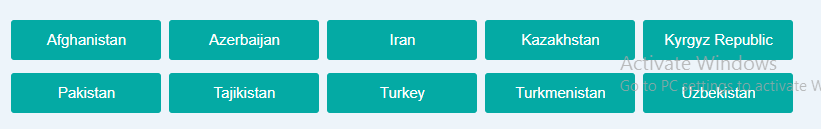 NOA-Sarfraz Hussain Ansari
78
ECO Organs
The ECO functions through its intergovernmental machinery, Secretariat and specialized agencies and regional institutions.
NOA-Sarfraz Hussain Ansari
79
ORGANIZATIONAL STRUCTURE OF ECO
There shall be, 
ECO Summit
a Council of Foreign Ministers, 
a Council of Permanent Representatives, 
a Secretariat, and 
Specialized Agencies in specific fields of cooperation. 
a Regional Planning Council,
NOA-Sarfraz Hussain Ansari
80
[Speaker Notes: he Republic of]
1. ECO-Summit
the Article IV of the Treaty of Izmir
the Heads of State/Government meet biennially or more often if considered necessary.
Since ECO enlargement in 1992, 15 Summit meetings have been held. 
It reviews progress in implementation of ECO programs and projects 

Discuss regional and global issues of common interest to the ECO region.
The last meeting, 15th ECO Summit, was held on November 28, 2021 in Ashgabat, Turkmenistan.
NOA-Sarfraz Hussain Ansari
81
Summits Held So Far
15th : Turkmenistan organized the 15th ECO Summit virtually November, 2021
NOA-Sarfraz Hussain Ansari
82
[Speaker Notes: Turkey organized the 14th ECO Summit virtually on March 4, 2021]
2. COUNCIL OF MINISTERS 
It comprises the Ministers of Foreign Affairs 
the policy and decision-making body that approves annual workplan and programs
responsible for approval of policies, strategies, and work programs
3. SECRETARIAT 
comprises a Secretary-General and staff 
its Headquarters in Tehran 
The Secretary-General is elected and appointed by
 the Council of Ministers 
for a non-renewable term of three years
NOA-Sarfraz Hussain Ansari
83
[Speaker Notes: The incumbent H.E. Ambassador Khusrav Noziri of Tajikistan who took over his responsibilities as the 13th Secretary General of the ECO in August 2021.]
4.The Regional Planning Council (RPC)
The Regional Planning Council (RPC) is the main technical planning body within ECO which comprises the heads of the Planning Organizations of the Member States 
Formulate regional infrastructure and connectivity policies and programs
Prepare long term projects and strategic vision of ECO
NOA-Sarfraz Hussain Ansari
84
ECO Vision 2025
A-Vision Statement
	"ECO will pave the way to a territory of integrated and sustainable economies as well as free trade area achieved by highly educated societies and improved governance through enhanced cooperation“

B- Principles of Cooperation
Sustainability
Integration
Conducive Environment

C-Key Areas of Cooperation
Trade 
Transport and Connectivity 
Energy 
Tourism 
Economic Growth and Productivity 
Social Welfare and Environment
NOA-Sarfraz Hussain Ansari
85
[Speaker Notes: During the 13th Summit at Islamabad in March 2017, the ECO Heads of State/Government endorsed and adopted the ECO Vision – 2025. It is a roadmap document meant for guiding the sectoral activities of the Organization in the years to come until 2025.]
Critical Evaluation
it is a trade block for the member states connected to 
The Mediterranean through Turkey
The Persian Gulf via Iran, and 
The Arabian sea via Pakistan
It provides a platform to improve socio-economic development 
promotes trade and investment opportunities.
The dream is to establish a single market for goods and services, much like ASEAN or the EU
NOA-Sarfraz Hussain Ansari
86
Key Challenges
Terrorism and extremism: a common challenge for all the ECO members
Peace in Afghanistan and the Middle East: a key to ECO success
Iran and Saudi Arabia: Rivalry over Middle Eastern politics and options for Pakistan
Iran under US sanctions and options for Pakistan
the Iran–Pakistan-India (IPI)gas pipeline, as well as a Turkmenistan–Afghanistan–Pakistan-India (TAPI) pipeline
Indian influence in Iran and Afghanistan

CPEC as a nodal point for regional connectivity
NOA-Sarfraz Hussain Ansari
87
23-24 Jan. 2023
26th ECO Council of Foreign Ministers Meeting
Tashkent, Uzbekistan
The theme is- “Year of Strengthening Connectivity”
Focus has been on developing trade and travel infrastructure
Connectivity of business and information communication
NOA-Sarfraz Hussain Ansari
88
SCO-SAARC-ECO
CHANGING REGIONAL DYNAMICS & FORMATION OF NEW ALIGNMENTS
NOA-Sarfraz Hussain Ansari
89
The Changing regional Dynamics of South Asia
Dividends of Afghan Peace Process for Pakistan and the Region
India has been sidelined in this peace process
Iran Drops India From Chabahar Project
Delay In Funding from India
India gradually reduced its oil imports from Iran since 2017
 China signed a ten year $400 Bil. investment deal with Iran for oil
India is moving to US camp---India to be a pivot for the US new containment policy
Russia improving ties with Pakistan and Afghanistan
Iran already has closed ties with Russia
The New Great Game and emerging realignments of regional powers
Repercussions for SCO-SAARC-ECO
The questions will be???
Should we isolate India in the region or bring her back from the US camp?
What policy options India have in the SCO-SAARC-ECO region?
India’s ‘Look East Policy’- ASEAN and APEC
NOA-Sarfraz Hussain Ansari
90
NOA-Sarfraz Hussain Ansari
91